PART 3
JUSTIFYING BASIC DIFFERENTIATION:  

(Multiply by the power and reduce the power by 1)

             If y = x7 then dy = 7x6
                                dx 

Right from Year 12, I have had great success with the following  PPT and  students really like it…
In fact it usually creates a lot of interest and they leave the room “buzzing” with excitement!
A SHORT INTRODUCTION TO CALCULUS.
 
1. The ideas of Calculus were discovered at the same time by NEWTON in England and LEIBNITZ in Germany in the 17th century. There was a lot of ill feeling between them because each one wanted to take the credit for discovering Calculus.
 
2. Newton had a particular interest in the orbits of planets and gravity. He “invented”  calculus to help him study such topics.                                                                         
    His theory was used extensively in putting the first men on the moon and his equations of motion clearly describe the paths of objects thrown through the air.
  Calculus can be applied to many subjects: finding equations to model the growth of animals, plants or bacteria; finding maximum profits in economics; finding the least amount of material to make boxes and cylinders; all sorts of velocity and acceleration problems.
The very basic idea of calculus is how to find the changing steepness of curves.

So far we have only dealt with the gradients of lines.
                                     B

                                      3        Gradient of AB =  3
                                                                              4

 A
.                 4
P
We will move this line until it just touches the curve at one point.
P
P
P
P
This line is called a TANGENT to the curve at P.

We say that: 
    the gradient of the curve at P 
is the gradient of the tangent at P
P
Q
To ESTIMATE the gradient of the tangent at P we use a CHORD PQ.



NOTE:   Q is meant to be a point VERY close to P.

The diagram is very much enlarged for clarity.
P
Q
The Gradient of PQ is an approximation to the gradient of the tangent at P
P
Q
Clearly, the gradient of chord PQ is greater than the gradient of the tangent.

To improve the approximation, we could move the point Q closer to the point P
P
Q
P
Q
P
Q
P
Q
P
Q
P
The gradient of PQ is getting closer and closer to the actual gradient of the tangent at P.

We now do this process using ALGEBRA.
Q
P
Suppose the curve’s equation is y = x2
Q
P
T
(3 + h)2
32
R
S
3
(3 + h)
If x = 3, the distance PR = 32 = 9
If x = 3 + h, the distance QS = (3 + h)2
NOTE:  h is a very small distance such as 0.01
y = x2
The gradient of PQ

=         QT
           PT

=    (3 + h)2 – 32 
                       h

=    9  + 6h + h2 – 9
                 h

=     6h + h2
           h

=    h( 6 + h)
           h

=      6 + h 

And when h reduces to 0 then the gradient is equal to 6
Now we consider the triangle PQT in order to find the gradient of the CHORD PQ
Q
(3 + h)2 - 32
P
T
h
(3 + h)2
32
R
S
3
(3 + h)
The distance PT = h
The distance QT = (3 + h)2 - 32
Now let us repeat this process to find the gradient at x = 4
Q
P
T
(4 + h)2
42
R
S
4
(4+ h)
If x = 4,  the distance PR = 42 = 16
If x = 4 + h, the distance QS = (4+ h)2
y = x2
The gradient of PQ

=         QT
           PT

=    (4 + h)2 – 42 
                       h

=    16  + 8h + h2 – 16
                 h

=     8h + h2
           h

=    h( 8 + h)
           h

=      8 + h

And when h reduces to 0 then the gradient is equal to 8
Q
(4 + h)2 - 42
P
T
h
(4 + h)2
42
R
S
4
(4 + h)
The distance PT = h
Remember h is very small!
The distance QT = (4 + h)2 - 42
Now there is definitely a pattern here!

Perhaps a better way to see the pattern is to choose a general position “x” instead of specific values like x = 3 and x = 4.
Now let us repeat this process to find the gradient at a general position x
Q
P
T
(x + h)2
x2
R
S
x
(x+ h)
At position x,  the distance PR = x2
Also at  x+ h, the distance QS = (x+ h)2
y = x2
The gradient of PQ

=         QT
           PT

=    (x + h)2 – x2 
                       h

=    x2  + 2xh + h2 – x2
                 h

=     2xh + h2
           h

=    h( 2x + h)
           h

=      2x + h

And when h reduces to 0 then the gradient is equal to 2x
Q
(x + h)2 –  x2
P
T
h
(x + h)2
x2
R
S
x
(x + h)
The distance PT = h
Remember h is very small!
The distance QT = (x + h)2 –  x2
The main symbol we use for the gradient of a curve 
is yꞌ  (pronounced “y dash”)

We have just found that the gradient of the curve 
y = x2   at any point x  is  yꞌ  = 2x  

This means that for the curve y = x2   :
at x = 1,   the gradient yꞌ = 2×1 =2
at x = 2,   the gradient yꞌ = 2×2 =4
at x = 3,   the gradient yꞌ = 2×3 =6
at x = 4,   the gradient yꞌ = 2×4 =8
at x = 10, the gradient yꞌ = 2×10 =20
at x = -6,  the gradient yꞌ = 2×(-6) = -12 
at x = ½ , the gradient yꞌ = 2× ½  =1
We found a simple pattern for y = x2 
but there is also a pattern for any power of x
We can use the same basic diagram and theory to find the gradients of curves such as:

y = x2                                 y = x3                                 y = x4
Now let us repeat this process to find the gradient of the graph y = x3 at a general position x
Q
P
T
(x + h)3
x3
R
S
x+ h
x
At position x,  the distance PR = x3
Also at  x+ h, the distance QS = (x+ h)3
y = x3
Q
(x + h)3 – x3
The gradient of PQ

=         QT
           PT

=    (x + h)3 – x3 
                       h

We need more room to work this out.
P
T
h
(x + h)3
x3
R
S
x + h
x
The distance PT = h
Remember h is very small!
The distance QT = (x + h)3 – x3
The gradient of PQ

=         QT
           PT

=    (x + h)3 – x3 
                       h

= x3  + 3x2h + 3xh2  + h3   –   x3
                         h
= 3x2h + 3xh2  + h3  
                h
= h(3x2 + 3xh + h2)  
                h
= 3x2 + 3xh + h2
                
= 3x2    when h reduces to zero
We will repeat this process for the curve y = x4 then the pattern will be obvious to everybody!
Now let us find the gradient of the graph y = x4 at a general position x
Q
P
T
(x + h)4
x4
R
S
x+ h
x
At position x,  the distance PR = x4
Also at  x+ h, the distance QS = (x+ h)4
y = x4
Q
(x + h)4 – x4
The gradient of PQ

=         QT
           PT

=    (x + h)4 – x4 
                       h

We need more room to work this out.
P
T
h
(x + h)4
x4
R
S
x + h
x
The distance PT = h
Remember h is very small!
The distance QT = (x + h)4 – x4
The gradient of PQ

=         QT
           PT

=    (x + h)4 – x4 
                       h

= x4  + 4x3h + 6x2h2  +  4xh3  + h4 –   x4
                         h
= 4x3h + 6x2h2  +  4xh3  + h4 
                    h
= h(4x3 + 6x2h + 4xh2  + h3)  
                h
= 4x3 + 6x2h + 4xh2  + h3       
         
= 4x3   when h reduces to zero
CONCLUSION!
If y = x2 the gradient is yꞌ = 2x1

If y = x3 the gradient is yꞌ = 3x2

If y = x4 the gradient is yꞌ = 4x3

If y = x5 the gradient is yꞌ = 5x4

If y = x6 the gradient is yꞌ = 6x5

If y = xn the gradient is yꞌ = n×x(n – 1)
We could repeat the theory to be absolutely sure, but I think we can easily accept the following:

If y = 5x2 then yꞌ = 2×5x1 = 10x 

If y = 7x3 then yꞌ = 21x2

If y = 3x5 then yꞌ = 15x4

If y = 2x7 then yꞌ = 14x6

Generally if y = axn then yꞌ = nax(n – 1)

  Note: It is a good idea to think of this in words:
“Multiply by the power and reduce the power by 1”.
SPECIAL NOTES:

The equation y = 3x represents a line graph and we already know that its gradient is 3 so we could write   yꞌ = 3.

Interestingly this also fits the pattern:

We “could” say   y = 3x1  so  yꞌ = 1×3 × x0 = 3

Similarly, the equation  y = 4 represents a horizontal line and we already know that its gradient is zero.
The process of finding the gradient is called DIFFERENTIATION.

When we have an equation with several terms such as:

                y = 3x5 + 6x4 + 2x3 + 5x2 + 7x + 9 

…it is a good idea to treat each term as a separate bit and we just apply the general rule to each term in turn.

     If     y =  3x5  +  6x4  + 2x3 + 5x2 + 7x + 9

   then yꞌ = 15x4 + 24x3 + 6x2 + 10x + 7  +  0
Usually we would just write the following:

Question.     
 Differentiate the function     y = x3 – 5x2 +  3x + 2

                       Answer:        yꞌ = 3x2 – 10x + 3
In Year 13 we learn to differentiate many new functions which are not just powers of x, such as:
y = 2x
y = log(x)
y = sin(x)
y = cos(x)
y = tan(x)
and other new functions.
Because of this, we go through the same process in a general form.
y = f(x) which stands for ANY expression using “x”
Q
f(x + h) – f(x)
The gradient of PQ

=         QT
           PT

=    f(x + h) – f(x) 
                       h
P
T
h
f(x + h)
f(x)
R
S
x + h
x
The distance PT = h
The distance QT = f(x + h) – f(x)
Differentiating EXPONENTIAL FUNCTIONS.
In Year 13,  I am very keen on making a proper job of this and recently I have made two very useful AUTOGRAPH demonstrations.
Consider = f(x) = 2 x 
      y= lim   f(x+h) – f(x)
            h 0             h
        = lim       2x + h –  2x
             h 0               h 
        = lim        2x × 2h – 2x 
           h 0                h       
       =  lim      2x (  2h – 1 )
            h  0                  h	             
	  So if y = 2 x
	  then y =2x × 0.69
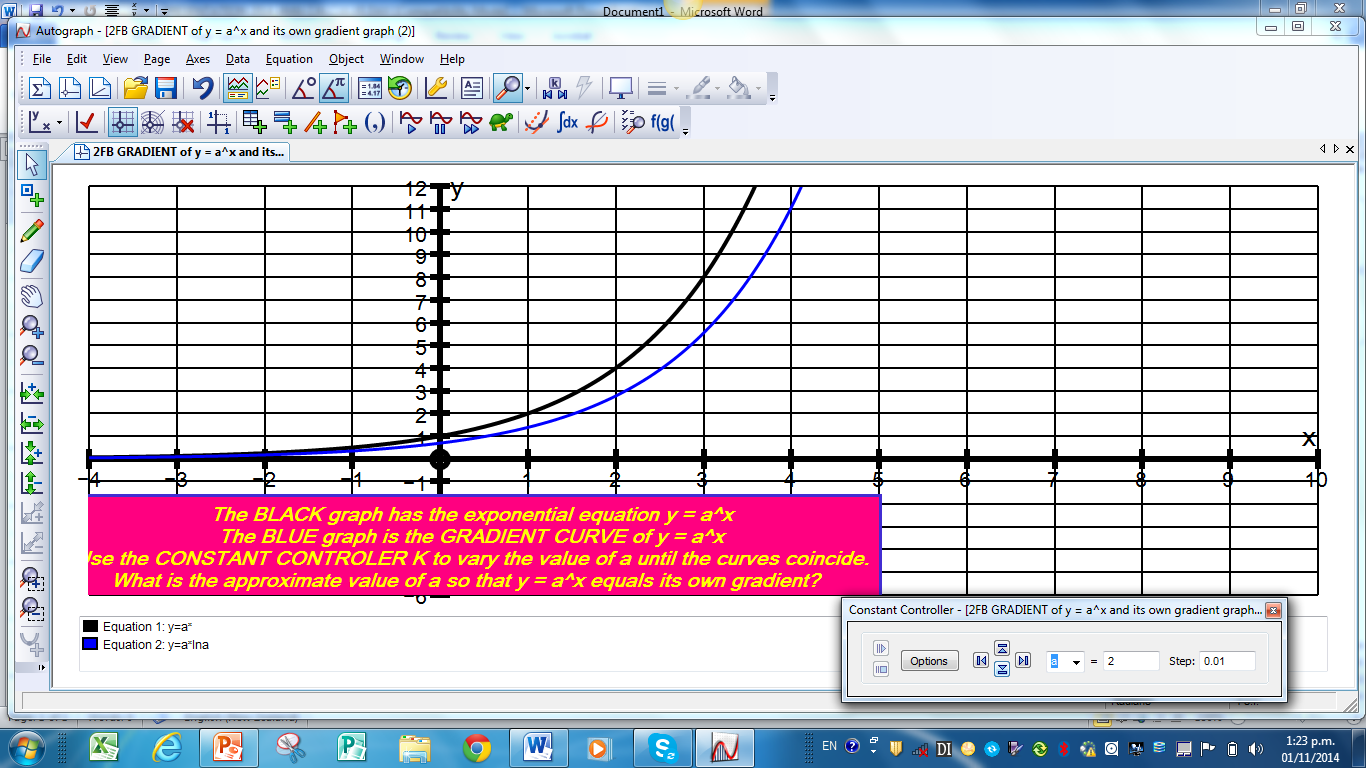 If h is very small   
eg  0.001 then    
   20.001 – 1    ≈ 0.69
    0.001
So the gradient graph is also a growth curve, just underneath y = 2x
.
Consider = f(x) = 3 x 
      y= lim   f(x+h) – f(x)
            h 0             h
        = lim       3x + h –  3x
             h 0               h 
        = lim        3x × 3h – 3x 
           h 0                h       
       =  lim      3x (  3h – 1 )
            h  0                  h	             
	  So if y = 3 x
	  then y =3x × 1.1
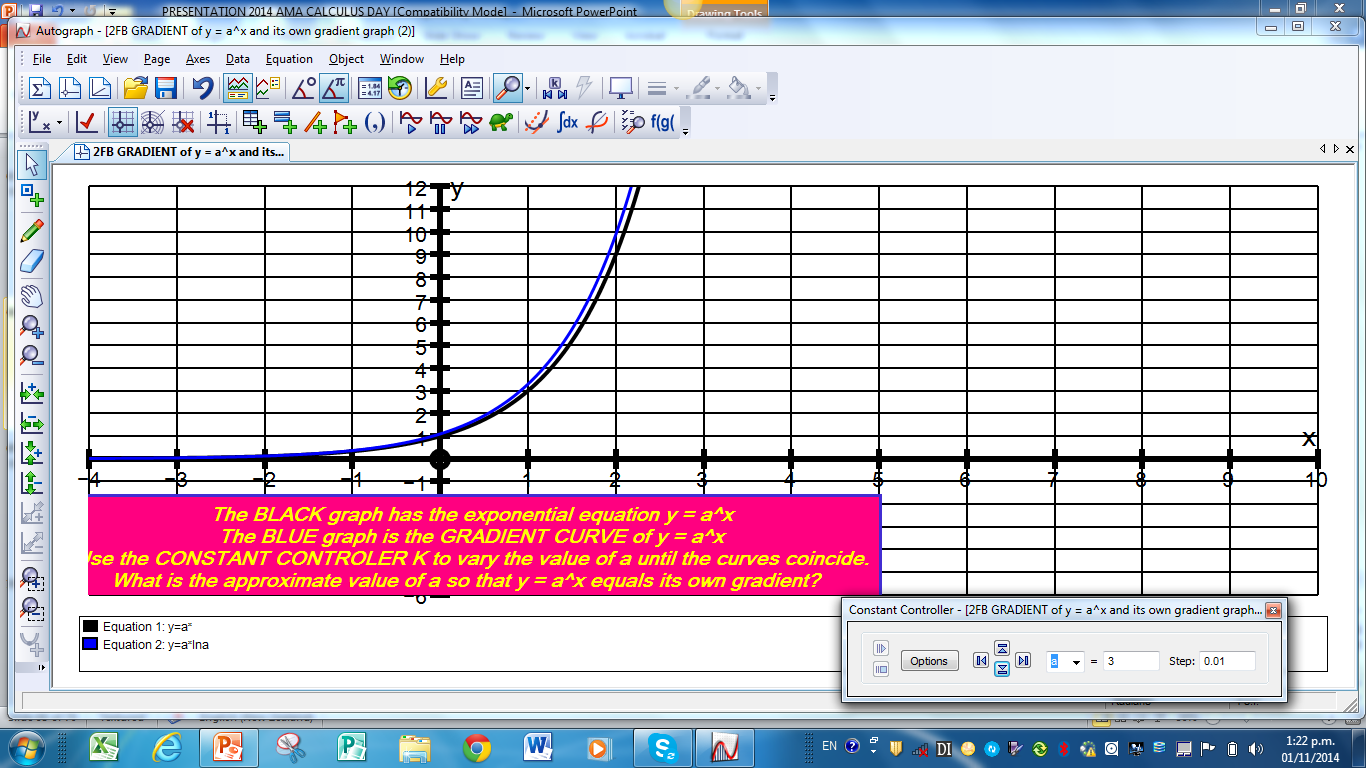 If h is very small   
eg  0.001
30.001 – 1    ≈ 1.1
    0.001
So the gradient graph is also a growth curve, just above y = 3x
For a demonstration video:
     The Derivative of e to the power of x.Click on: http://screencast.com/t/6rJEqdOsqp
So there must be a number between 2 and 3 
( we call it “e ” ) so that if:
y = e x  then y = e x  1     (Actually e ≑ 2.7182)

Check : If y = 2.718 x
	
  y  =   lim       2.718x + h –  2.718x
             h  0                     h
      
        =  lim      2.718x (  2.718h – 1 )
            h 0                               h
        =     2.718 x  ×  1	
ie     If y = ex  then y = ex
If h is very small   
eg  0.001
2.7180.001 – 1  ≈ 0.99999..
    0.001
For a demonstration video:
     The Derivative of e to the power of x.Click on:  http://screencast.com/t/QdQwHssGqa
Factor and Remainder Theorems.
I think it is sad that both these are often reduced to the mere application of RULES which involve little understanding, if any.
I have tried to overcome this by having simplistic posters which emphasise the reasoning needed to understand them.
FACTOR THEOREM EXPLAINED.

Let f(x) = x3 + 2x2 – 7x + 4 

   If we try x = 1 and we find that f(1) = 0

   then f(x) must equal (x – 1)×( “something” )

              so  f(1) = ( 0 )×( “something” )

 If  f(1) = 0 then (x – 1) is a factor of f(x)
REMAINDER THEOREM EXPLAINED.
Let f(x) = x3 + x2 + x + 6

If we divide f(x) by (x – 2) for example,           
and the remainder is 20

   then f(x) must equal (x – 2)×( something ) + 20

   so if  we find f(2) we would get :

                       f(2) = (0)×( something ) + 20  = 20 
 
When f(x) is divided by (x – 2) the remainder = f(2)
REMAINDER THEOREM EXPLAINED.
To find the remainder when f(x) = x3+x2+x+6 is divided by (x – 2)

                x2 + 3x + 7         R = 20
(x – 2)    x3  + x2 + x + 6
                 x3    –  2x2
                            3x2  +  x
                                         3x2  – 6x                             
                                    7x  +  6
                                    7x  – 14 
                                            20
The above long division means: 
         f(x) = x3+x2+x+6 = (x – 2)×( x2+3x+7 ) + 20
                          so f(2) = (2 – 2)×(something)+ 20
                               f(2) = (  0   )×(something) + 20 
The remainder R, when f(x) is divided by (x – 2) is  
             R =  f(2) = 23 + 22 + 2  + 6 = 20
The remainder theorem means we can find the remainder without having to do a long division like this one.
I recently asked my Y13 class how to divide two  
             fractions like:      
                                       5     2                                                                                                                        
                                       7       3 
             They confidently said “Turn the 2nd one upside 
             down and then multiply”.

              Of course, I asked, “Who knows WHY?”
              and nobody knew!
           They had obviously learnt fractions as a set of  
               RULES.

              This was a good time to compare dividing  
              Fractions, Surds and Complex Numbers.
DIVIDING COMPLEX NUMBERS

           5 + 3i 
        4 – 3i      


      =  (5 + 3i)   ×  (4 + 3i)
          (4 – 3i)        (4 + 3i)


       = 20 + 27i + 9i2  
           16 – 9i2 


       = 11      +     27i
          25              25
DIVIDING SURDS
 
       5 + √3   
      4 – √3 
 

 = (5 + √3)   ×  (4 +√3)
     (4 – √3)       (4 +√3)



=  20 + 9√3 + 3  
           16 – 3 



= 23      +     9√3
   13              13
DIVIDING FRACTIONS
                   5      
                   7 
                   2
                   3
   1
   1
   1
5               3
           =      7             2                   2               3
                   3               2
5         3
=       7           2         2         3
         3           2
5          3
  =     7            2                1
               1
=   5          3
      7            2
I also asked my Y13 class: 
WHY IS NEGATIVE  NEGATIVE = POSITIVE ?

They had used this for so long and NOBODY could give me an explanation!

I suppose the “explanation” way back in year 9 consisted of ideas like:
                             – 2   – 3
    = (the opposite of 2)  (the opposite of 3)
    = the opposite of ( 2  – 3)
    = the opposite of (– 6)
    = positive 6
I think by Y13 they deserve a better explanation: 

We know from the idea of “opposites” that:      
                                         +3    +    –3         =  0
so multiplying both sides by –2 produces: 
                  –2 ×( +3    +    –3  )      =  –2 × 0 
If we expand the bracket we get:  
                  –2 ×+3    +   –2 × –3   =    0     
We know that –2 ×+3 = –6 so we now have the equation:        
                  –6 + (–2 × –3 )   =    0     
     
but we know from the opposites idea that:    
                  –6 + (   + 6    )    =    0     
 
By comparing these last two equations:  
                                –2 × –3   MUST BE   + 6     
                    NEGATIVE × NEGATIVE = POSITIVE
OR MORE CONCISELY: 

    
                               3    +    –3         =  0

                     –2 ×( 3    +    –3  )       =  –2 × 0 

                       –2×3    +   –2×–3     =    0  
   
    
                        so     –6    +  –2×–3     =    0     
     
                 but   –6    +     +6        =    0     
  

                so    –2×–3   MUST BE   +6     
                  
                NEGATIVE × NEGATIVE = POSITIVE
Even a general demonstration would be appropriate:
               We know from the opposites idea that:                      
                                               +b    +    –b     =  0

                           so   –a (+b    +    –b )    =  –a × 0 

                          –a ×+b    +   –a × –b      =    0     
 
                         –ab  +   –a × –b     =    0     
 
           but we know from the opposites idea that:   
                         –ab  +      +ab       =    0     
 
         By comparing these last two equations:  

                             –a × –b   MUST BE   +ab      
 
           NEGATIVE × NEGATIVE = POSITIVE
FUNCTION OF A FUNCTION DIFFERENTIATION
                  or the “CHAIN RULE”.

Consider the equation y = sin4(x)  or   y = [ sin(x) ]4

Obviously we let    y = t4 and t = sin(x)
and t is a function of x
ie   y = a function of t
so y is a function of a function of x
y = [ sin(x) ]4

          we let    y = t4     and       t = sin(x)
dy  =   4t3   
dt
dt  =   cos(x)   
dx
Then   dy   =   dy   
              dx        dt
   dt 
     dx
So dy   =    4t3  cos(x)   = 4sin3(x).cos(x)
     dx
We always get some students who say, “I can’t follow that but I can do this…”

                                                 


This is another example of students KNOWING some RULE but not UNDERSTANDING it.
dy dx
=     4
× sin3x
× cosx
Incidentally we can demonstrate a triple chain beautifully like this:

Consider    y = sin4 (6x)   =   [ sin (6x) ] 4

Let    y  =  t 4        and   t    =   sin (u)   and    u = 6x

So   dy  =   4 t3            dt   =  cos (u)            du  =    6
       dt                         du                              dx 

Using       dy    =     dy      dt        du
              dx           dt         du         dx 

And          dy     =    4 t3       cos(u)        6
                 dx

                dy     =    4 sin5 (6x)      cos(6x)        6
                dx
This may be a controversial point but…..

I firmly believe that if you NEED to use a FORMULA then you are just:

         “REPLACING UNDERSTANDING” 
                                 with
             “KNOWING a RULE”.

Here are a couple of examples…..
Find the equation of the line  through (3, 1) and (5, 7)
“Understanding” method:
The student knows to find the gradient and use one of the points to substitute  into y = mx + c  to calculate c.


                m = 6 = 3                       6
                       2                           
                                                  2

  
The equation of a line is  y = mx + c
Subs x = 5, y = 7, m = 3
          7 = 3×5 + c
       – 8 = c

Line is   y = 3x – 8
Using a “RULE” method:
The student knows a “formula” which does the thinking for them!

Equation is found by substituting in this formula:
  y – y1   =  x – x1
   y2 – y1        x2 – x1 
 
  y – 1    =  x – 3 
  7 – 1        5 – 3 
 
   y – 1   =  x – 3 
      6             2
 
  2y – 2   = 6x – 18 
 
   2y         =  6x – 16
 
     y         =  3x – 8 

.
The “RULE method” above is just a formula which involves NO real understanding of coordinate geometry. 
The student probably has no idea where this formula came from!
(even if the teacher had carefully derived it at the start.)
To illustrate this further, a student could just as easily be “taught” to substitute into a nonsensical formula:
                            y + y1   =  x + x1
                           y2 + y1        x2 + x1  
Again, a student can follow and mechanically perform this routine but clearly there is no understanding involved.
_____________________________________________________
Incidentally, the same goes for the formula given on the Level 3 FORMULA AND TABLES BOOKLET:
Straight Line Equation y – y1 = m(x – x1)

The ONLY “formula” needed is y = mx + c
Find the value of  log2 7
“Understanding” method:

               Let x = log2 7
 
             So  2x = 7 
 
     Find log10 of both sides :
 
         log10 (2x)  =  log10 (7)
 
        x log10 2 = log10 7
 
                    x = log10 7
                          log10 2 
 
                      = 2.807
Using a “RULE” method:

Using the formula   logb x = loga x 
                                              loga b
        log2 7  =   log107
                        log10 2 
                   = 2.807
Obviously, this formula method is a lot quicker but speed is nothing to do with it.

For instance, you could tell a student that the formula is:
             logb x =  loga b 
                           loga x
and the student would happily substitute values obtaining an answer which they would think is quite acceptable because the teacher said so!
I think one of the worst aspects of the “formula sheet” is the inclusion of “solutions of trigonometric equations”:

General Solutions
If sin θ  = sin α   then θ = nπ + (-1)n α 
If cos θ  = cos α  then θ =  2nπ ± α
If tan θ = tan α  then θ = nπ + α
where n is any integer

Students can follow and mechanically substitute the relevant values but clearly there is no real understanding of WHY these equations give “general solutions”.
Find the general solution of the  equation   sin θ = ½ (in degrees)
300
The UNDERSTANDING Method
 
The student knows “sin” is positive in 1st  and 2nd quadrants and basic angle is θ =300

 
         ½              1500                                              ½ 


General solution is :
θ = 300 + 360n    and   1500 + 360n

NOTE:
It seems so simple and obvious that
sin θ will be the same every 3600 from 300 
 


   
and sin  also equals ½ at 1500 and every 3600 from there too.
The FORMULA Method

The student just looks for the formula :
 
If sin θ = sin α   then θ = 180n + (-1)nα
 
So if sin θ = ½  then θ = 300
 

General solution is :
         180n + (-1)n300

NOTE:
I very much doubt if MANY students actually understand WHY these standard formulae give the “general solutions”.
(whether we use them for degrees or radians)

A student can follow and mechanically perform this routine but clearly there is no real understanding involved.
Consider this straightforward question:
Find the equation of the tangent to y = f(x) = x2 at (3, 9)
The UNDERSTANDING Method:

If y = x2 
the gradient is y ' = 2x 
and if x = 3 the grad = 6

The tangent is a line of the form y = mx + c
with a grad of m = 6 and when x = 3, y = 9

Substituting: 9 = 6×3 + c
                     9  = 18  + c
              so – 9 = c

The equ of the tangent is y = 6x – 9 

This shows the student has worked through the problem logically and shows actual understanding.
The FORMULA Method:

The student is given a formula:

The equation of a tangent is:
  y – y1 = f ' (x1) × (x – x1)
Substituting:
y – 9  = 6 (x – 3)
y – 9  = 6x – 18 
      y   = 6x – 9 

This sort of thing demonstrates NO understanding at all.
Such a student would happily use a formula such as:
       y + y1 = f ' (x1)×x   +   x1         as long as they were instructed to do so!
WHY ARE WE STILL MESSING ABOUT WITH SECS?
 
I recently found a 1946 copy of Cambridge Four Figure Mathematical Tables and noticed there was a table of SECANTS as well as Sines, Cosines and Tangents.
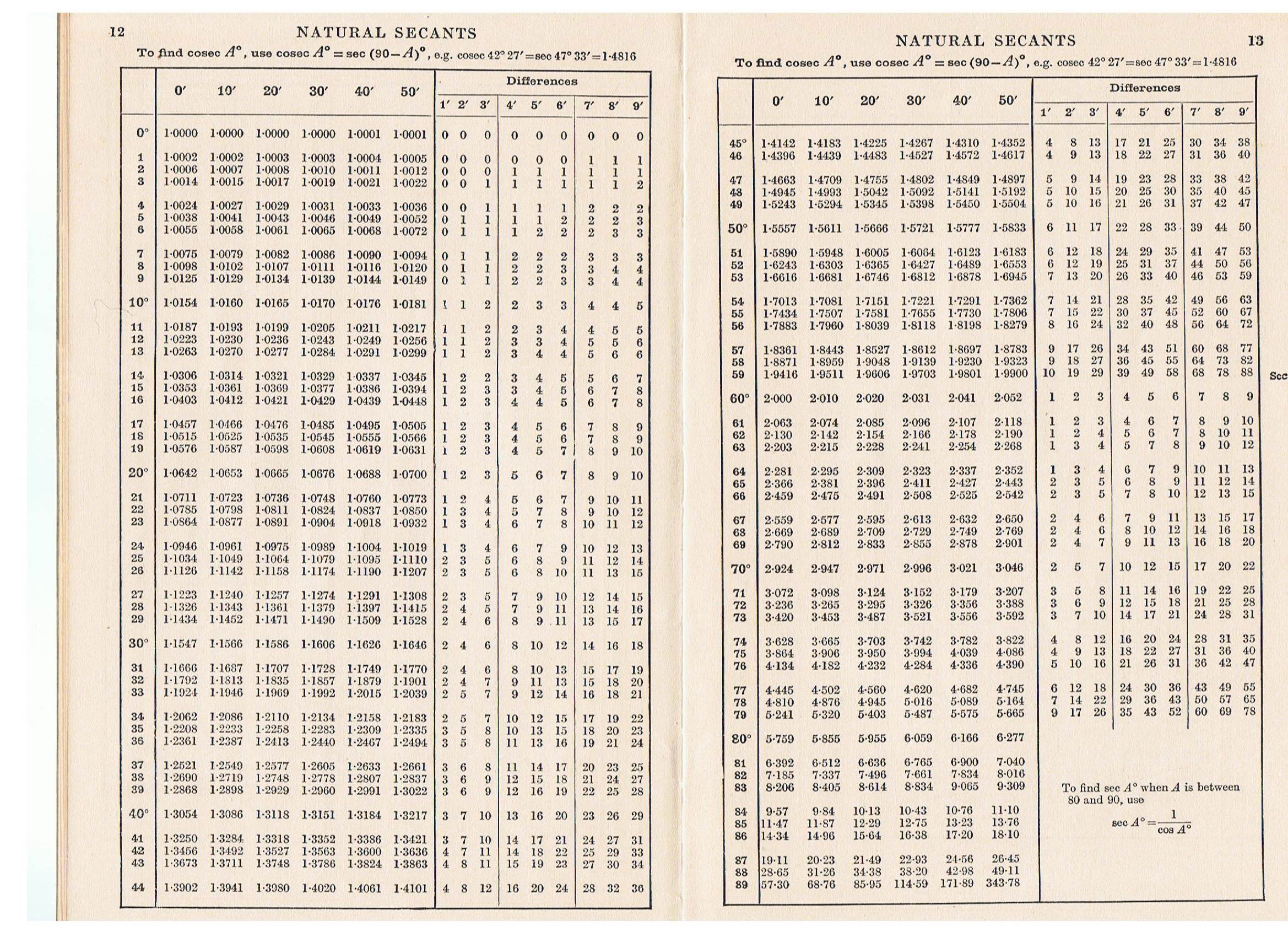 I assume that in those days they used five or six trigonometric ratios instead of just the three that we use today. 
If so, finding the hypotenuse of a triangle could have been done without transposing the equation.

                                                 x
                                        
                                              600
                                                 7cm
Today’s Method:
 
              cos60 = 7
                             x
 
                 x    =     7  .
                          cos60
 
                 x   =     7  . 
                           0.5
                 x   = 14 cm
1946 Method:
 
      x  =  sec 60
      7   
 
      x  =  7sec60
 
 
      x  = 7 × 2
 
      x  = 14 cm
It then occurred to me, why do we even bother using sec, cosec and cot  in our Year 13 Calculus course?  
In fact why does ANYONE still use them?
 
We do not actually need these archaic quantities at all!
 
The formula sheet tells us that the derivative of tan x  is sec2x.
To be quite realistic, this result means very little to a normal 17 year old.
(Just ask a typical student to work out sec2(π/4) and you will very probably be confronted by a blank expression.) 
What is wrong with putting the derivative of tan x =     1    .  ?
                                                                                     cos2x
This is far more meaningful and easier to calculate!
In fact, we should be concentrating on teaching students WHY this is true, NOT just finding the result on a formula sheet!
If y = tan x = sin x
                      cos x 
  dy =  cos x ( cos x) – sin x (  – sin x)   =  cos2x + sin2x  =       1  .     
  dx                         cos2x                                    cos2x            cos2x
 The Differentiation table on the formula sheet should just be as follows:
There should be no mention of sec x becoming sec x tan x  etc
If we require the derivative of     .  1   .     then we should just differentiate it!
                                                  cos x
eg   y =  (cos x) – 1 
 
   dy  =   – (cos x) – 2 × ( – sin x)  =     sin x
  dx                                                      cos2x
 
(Of course, this equals  sec x tan x but is in a far more meaningful form!)
If anyone is concerned about integrals such as  sec(x)tan(x) dx
you should remember that sec, cosec and cot are redundant quantities!
 The above integral is easily written as   sin(x) dx
                                                                 cos2(x)  
We use the substitution u = cos(x)  so du = - sin(x) dx
and the integral becomes   - du     =      - u – 2 du
                                              u2
                                                        =      1    +  c
                                                                u
                                                         =      1    +  c
                                                              cos(x)
This is actually now an integral worthy of being in the calculus course!
  
 However, in its original form   sec(x)tan(x) dx what is the benefit in just looking on the formula sheet and simply writing down  sec(x) + c ?
All my websites have a link to the others as follows:
PHILIP LLOYD (SPECIALIST CALCULUS TEACHER)
http://www.phantomgraphs.weebly.com
http://www.intersectingplanes.weebly.com
http://trigometer.weebly.com
http://mathematicalgems.weebly.com
http://knowingisnotunderstanding.weebly.com
http://calculusresources.weebly.com
http://algebra-and-calculus-resources-year12.weebly.com
http://liveperformances.weebly.com/
http://www.motivational-and-inspirational-sayings.weebly.com
http://motivation-and-self-esteem-cycles.weebly.com
Enthusiasm is the key to success in every activity!
END OF PART 3